Ενότητα: Θερμότητα-Θερμοκρασία
Τάξη: Γ΄
Μάθημα 1: Μαθαίνω για τα θερμόμετρα (Α)
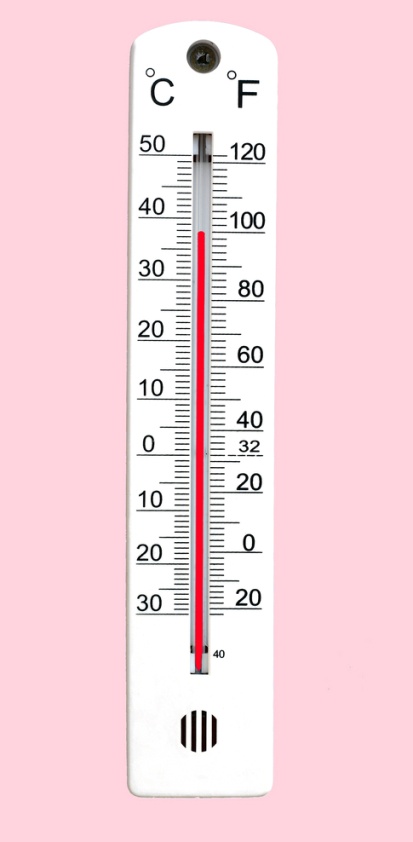 http://mail.colonial.net/
Πρόβλημα
Μια μητέρα  θέλει να ταΐσει το παιδί της με το μπιμπερό. Πριν το κάνει, ρίχνει λίγες σταγόνες γάλα πάνω στο χέρι της.

Γιατί το κάνει αυτό;
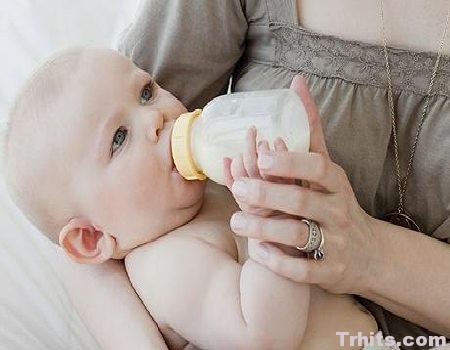 http://www.trhits.com/prolonged-bottle-feeding-may-up-childrens-obesity-risk/
[Speaker Notes: Γιατί το κάνει;]
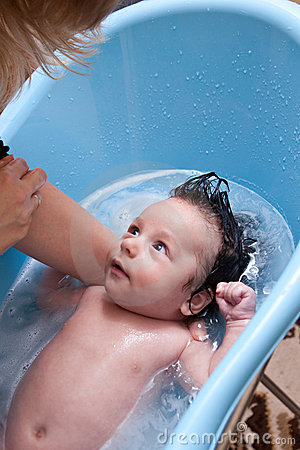 Είδη θερμόμετρων και οι χρήσεις τους
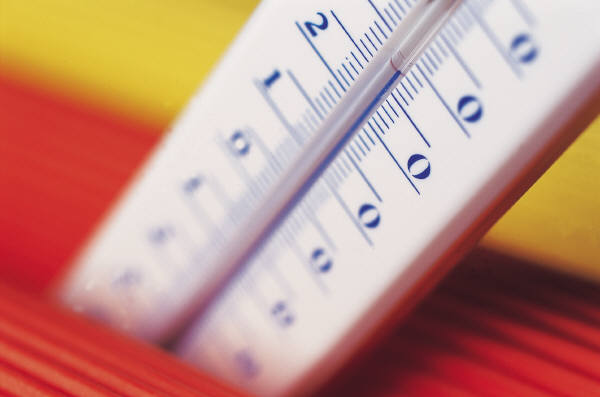 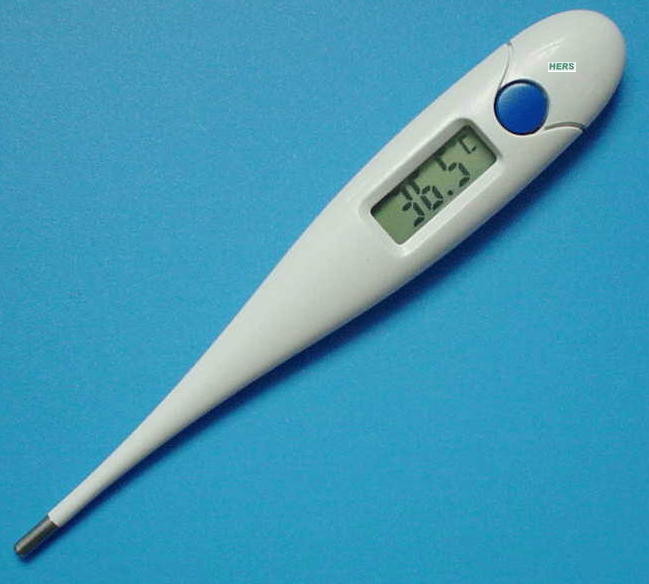 Θερμόμετρο μασχάλης
http://www.diytrade.com/china/4/products/1796824/Digital_Thermometer_For_Animal_Use.html
[Speaker Notes: Θερμόμετρο ψυγείου]
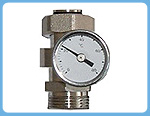 Θερμόμετρο θέρμανσης
http://www.shimapipe.com/405A910D.el.html
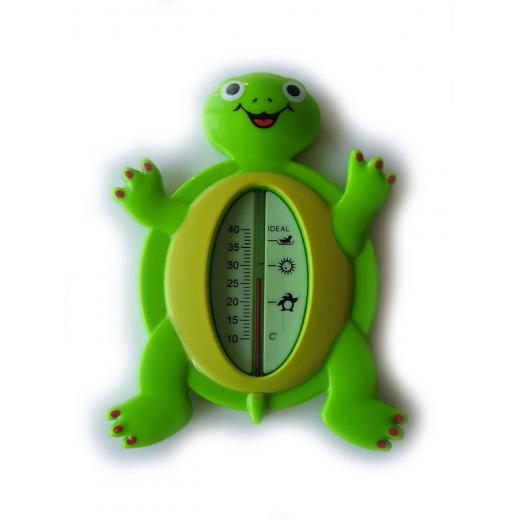 Θερμόμετρο μπάνιου
http://www.babyinn.gr/v1/products/view/272/
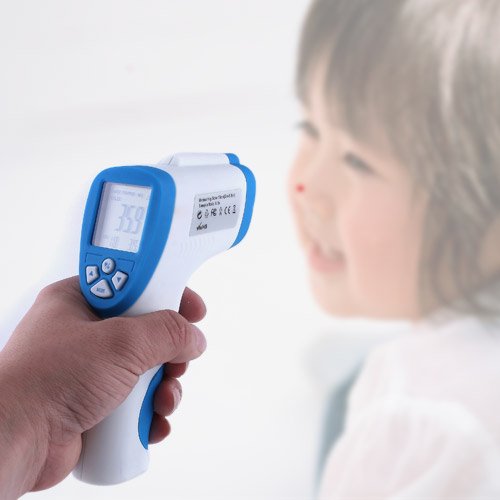 Θερμόμετρο μετώπου
http://www.gadget-shop.gr/products/view/1554
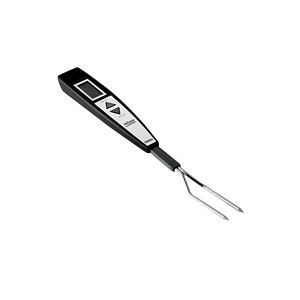 Θερμόμετρο τροφίμων
http://www.sz-wholesale.com/Search-Result/Zippo-BBQ-Digital-Thermometer/
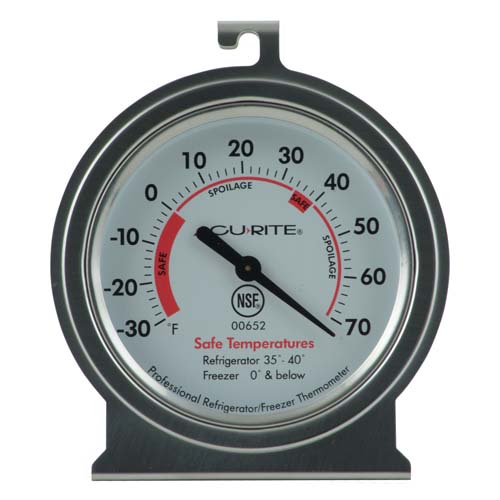 Θερμόμετρο ψυγείου
http://www.kirksville.k12.mo.us/khs/Teacher_Web/alternative/heat.html
Τα μέρη ενός θερμόμετρου
Γυάλινος σωλήνας

Δοχείο οινοπνεύματος

Κλίμακα μέτρησης
Τα μέρη ενός θερμόμετρου
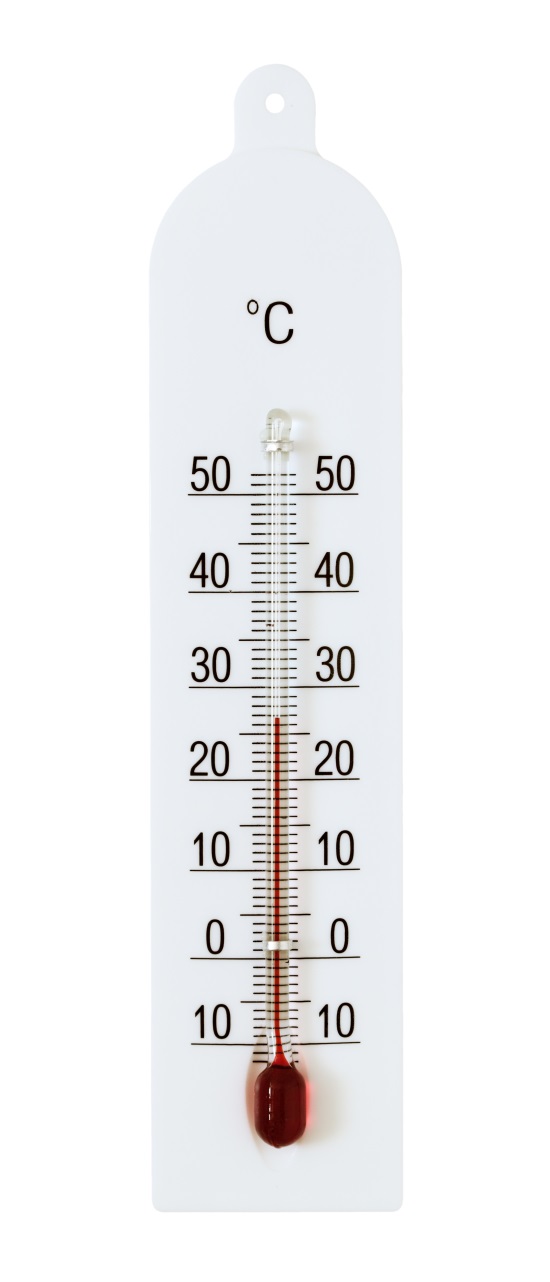 Κλίμακα μέτρησης
Γυάλινος σωλήνας
Οινόπνευμα
Δοχείο
Κλίμακα μέτρησης
3
6
15
2
4
10
1
2
5
0
0
0
Οδηγίες χρήσης για θερμόμετρα μασχάλης
Για να θερμομετρήσετε το παιδί στη μασχάλη: 
καθίστε το στην αγκαλιά σας, 
σηκώστε το χέρι του, 
τοποθετήστε τη μύτη του θερμομέτρου στο βάθος της μασχάλης, έτσι ώστε να ακουμπά τελείως στο δέρμα, και 
φέρτε το μπράτσο του σε επαφή με το σώμα. Φροντίστε η μασχάλη να είναι στεγνή και το χέρι του παιδιού ακίνητο. 
Αφήστε το για 2-3 λεπτά (ανάλογα με τον τύπο του θερμομέτρου) και διαβάστε την ένδειξη.
http://www.paidiatros.gr/index.php?cid=9&id=62&st=2
Οδηγίες χρήσης για θερμόμετρα στόματος
Στο στόμα


Για να μετρήσετε τη θερμοκρασία στο στόμα πρέπει το παιδί να μην έχει φάει ή πιει πρόσφατα κάτι ζεστό ή κρύο και να μην είναι βουλωμένη η μύτη του. Tο θερμόμετρο πρέπει να κρατηθεί ακίνητο κάτω από τη γλώσσα για 2-3 λεπτά. Πείτε στο παιδί να το συγκρατεί με τα χείλη (όχι με τα δόντια), να κλείσει το στόμα του και να αναπνέει από τη μύτη. Με το ηχητικό σήμα διαβάστε την ένδειξη.
http://www.paidiatros.gr/index.php?cid=9&id=62&st=2
Οδηγίες χρήσης για θερμόμετρα αυτιού
Για τη θερμομέτρηση στο αυτί τοποθετείτε τη μύτη του θερμομέτρου στον ακουστικό πόρο και με το ηχητικό ή φωτεινό σήμα διαβάστε την ένδειξη.
http://www.paidiatros.gr/index.php?cid=9&id=62&st=2
Οδηγίες χρήσης για θερμόμετρα οινοπνεύματος
Τοποθετήστε τις πιο κάτω οδηγίες στη σωστή σειρά:
Περιμένετε λίγη ώρα μέχρι το υγρό να σταματήσει να ανεβαίνει ή να κατεβαίνει.
Τοποθετήστε το θερμόμετρο μέσα στο ποτήρι με το νερό, ώστε το δοχείο του οινοπνεύματος να είναι μέσα στο νερό.
Διαβάστε στην κλίμακα μέτρησης την ένδειξη του θερμόμετρου.
Τοποθετήστε τα μάτια σας απέναντι από το σημείο στο οποίο έφτασε το οινόπνευμα.
Οδηγίες χρήσης για θερμόμετρα οινοπνεύματος
1. Τοποθετήστε το θερμόμετρο μέσα στο ποτήρι με το νερό, ώστε το δοχείο του οινοπνεύματος να είναι μέσα στο νερό.
2. Περιμένετε λίγη ώρα μέχρι το υγρό να σταματήσει να ανεβαίνει ή να κατεβαίνει.
3. Τοποθετήστε τα μάτια σας απέναντι από το σημείο στο οποίο έφτασε το οινόπνευμα.
4. Διαβάστε στην κλίμακα μέτρησης την ένδειξη του θερμόμετρου.